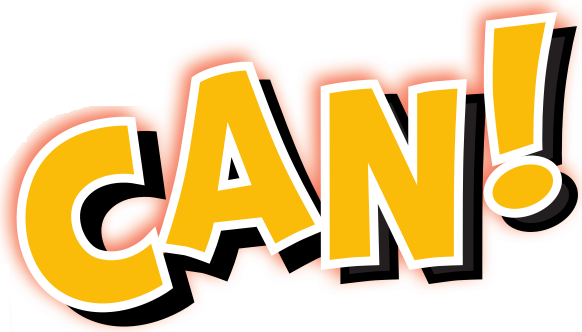 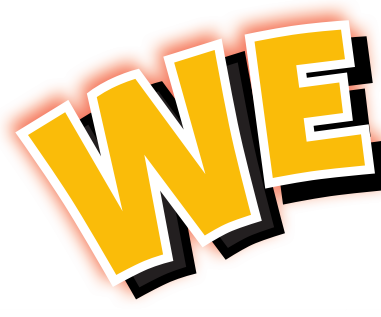 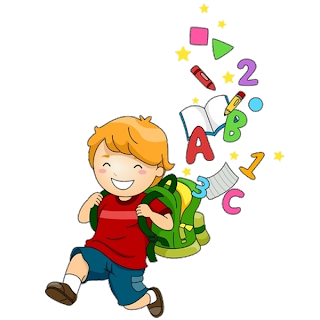 6
Unit 5
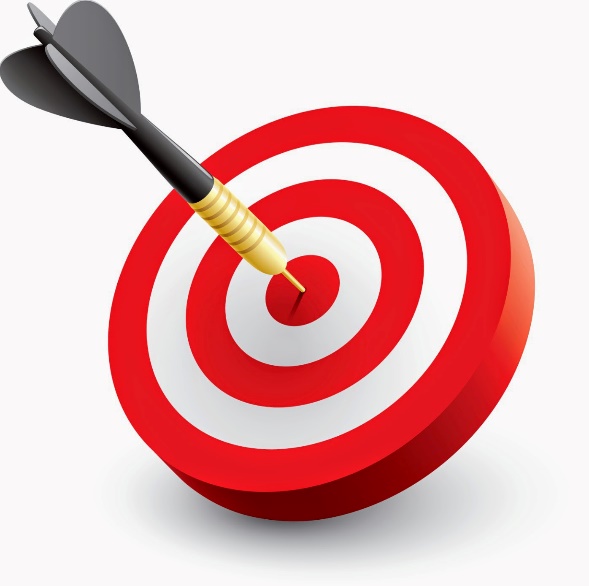 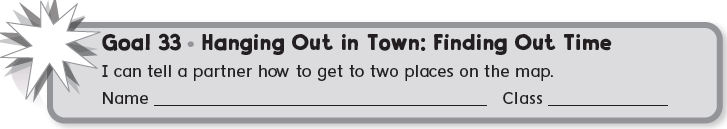 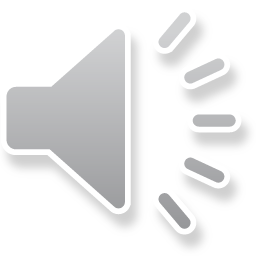 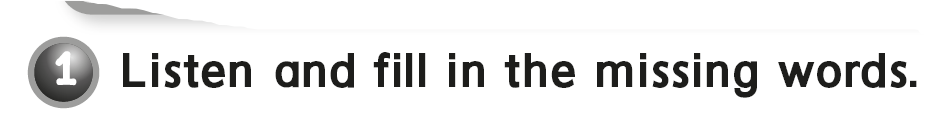 post office
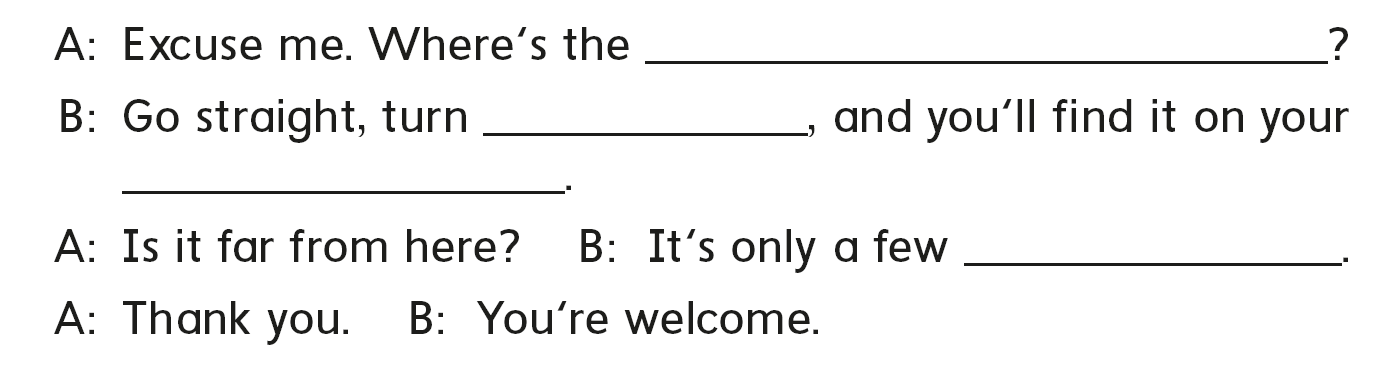 left
right
minutes
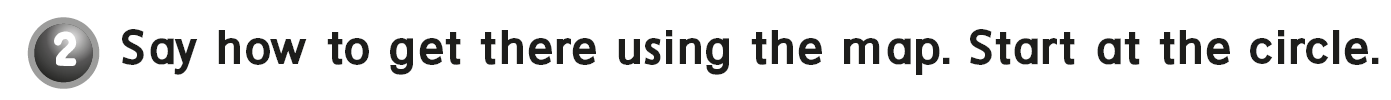 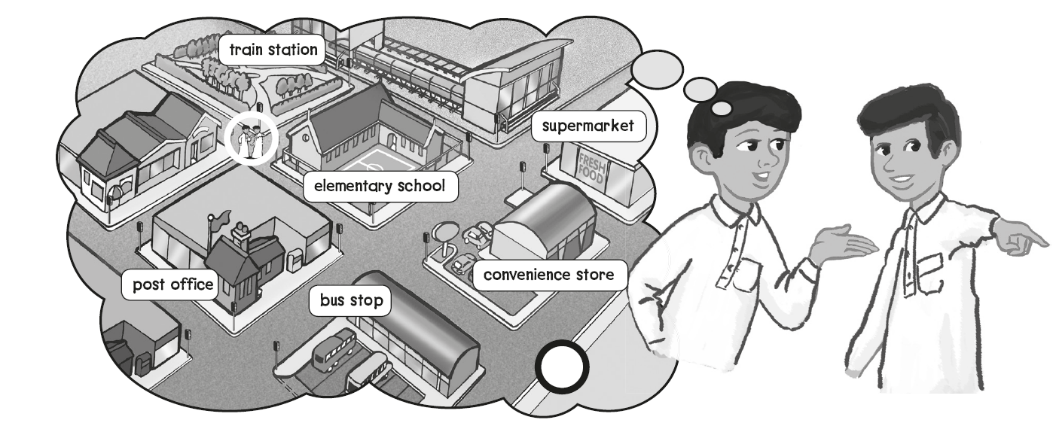 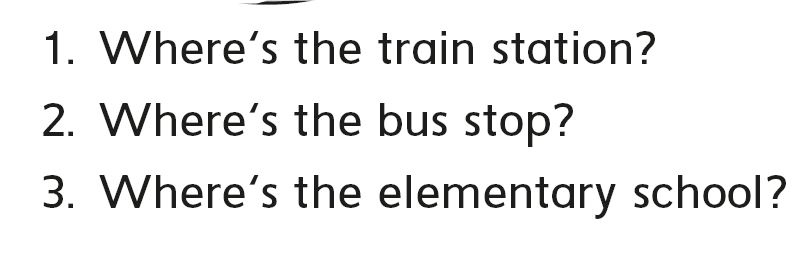 Turn left and go straight
Go straight then turn right
It’s right over there
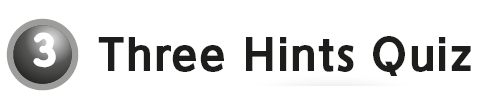 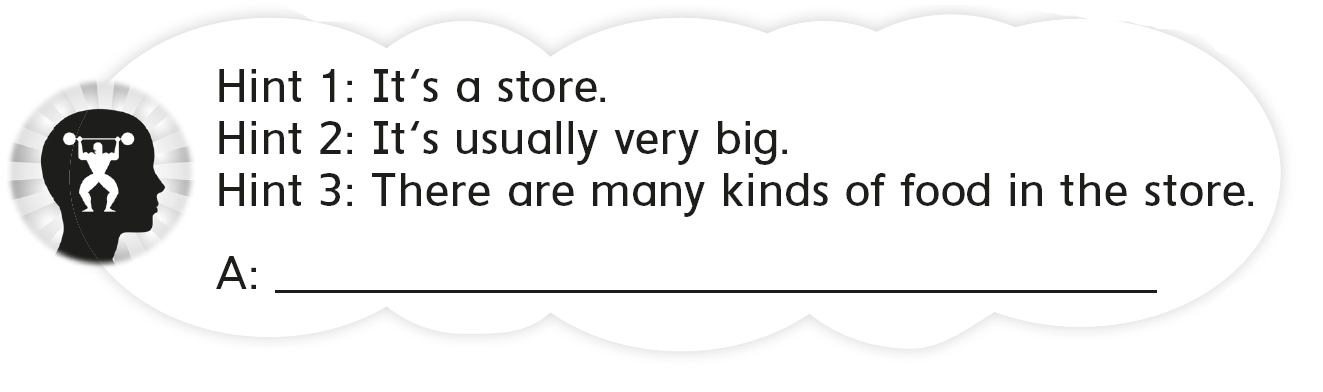 It’s a supermarket
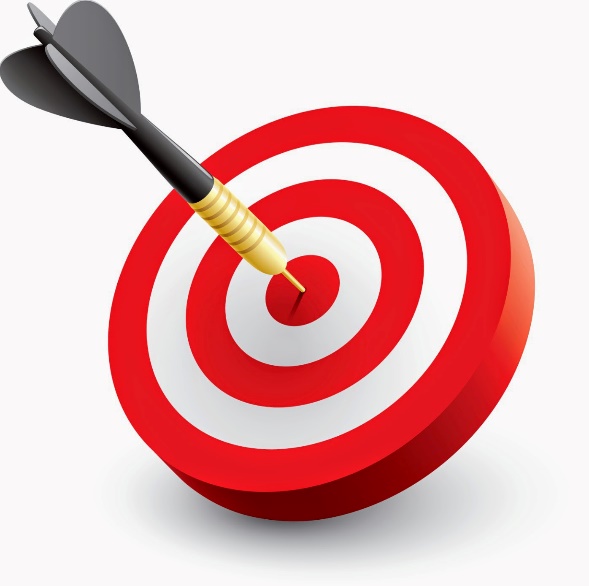 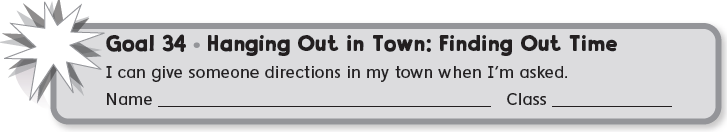 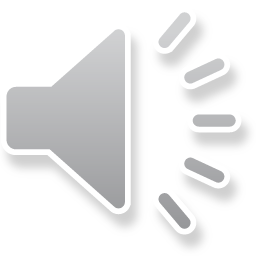 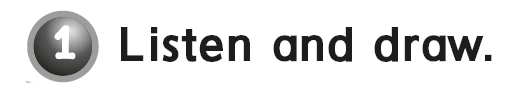 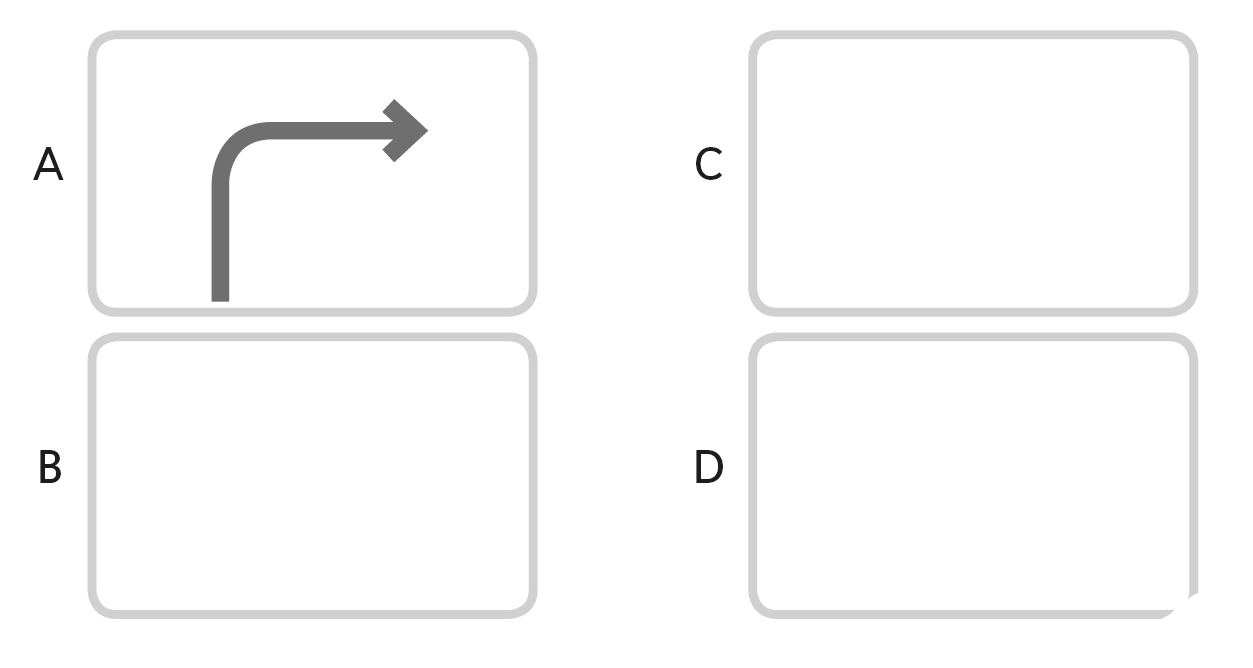 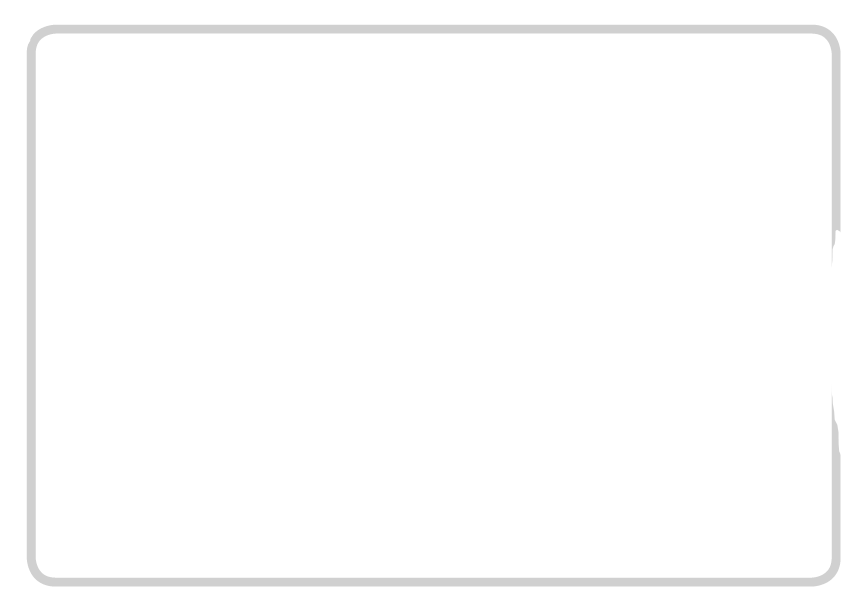 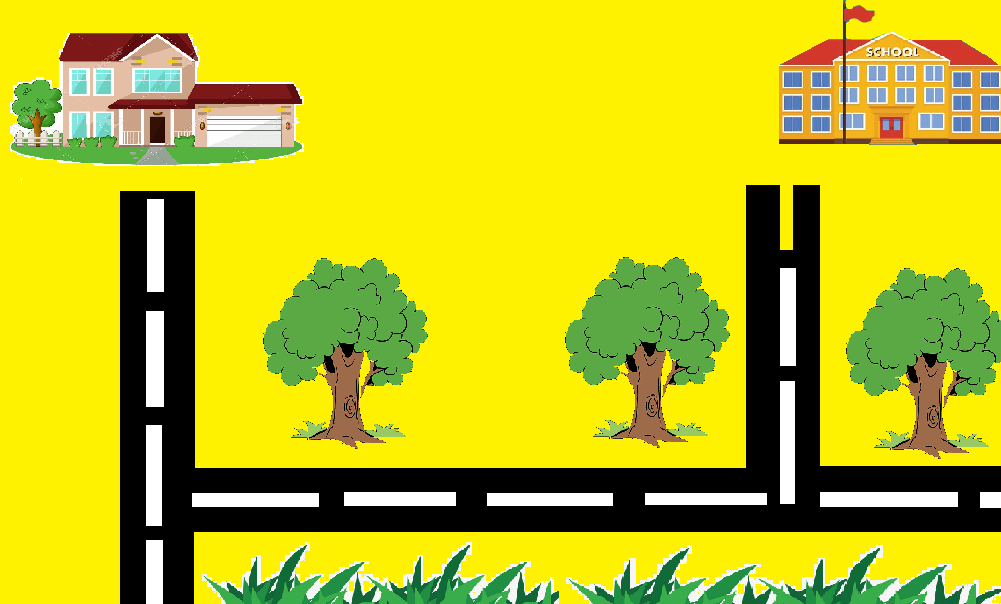 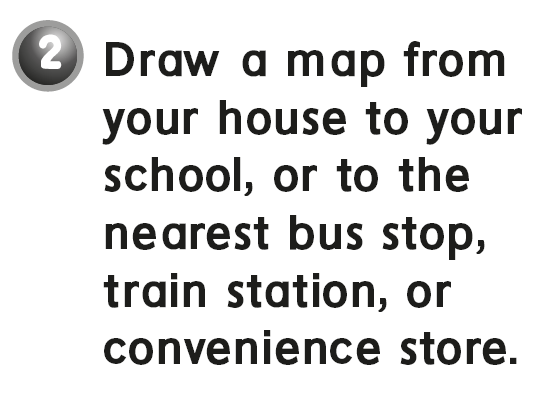 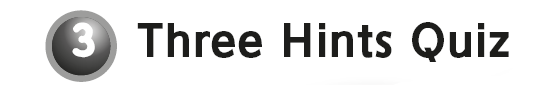 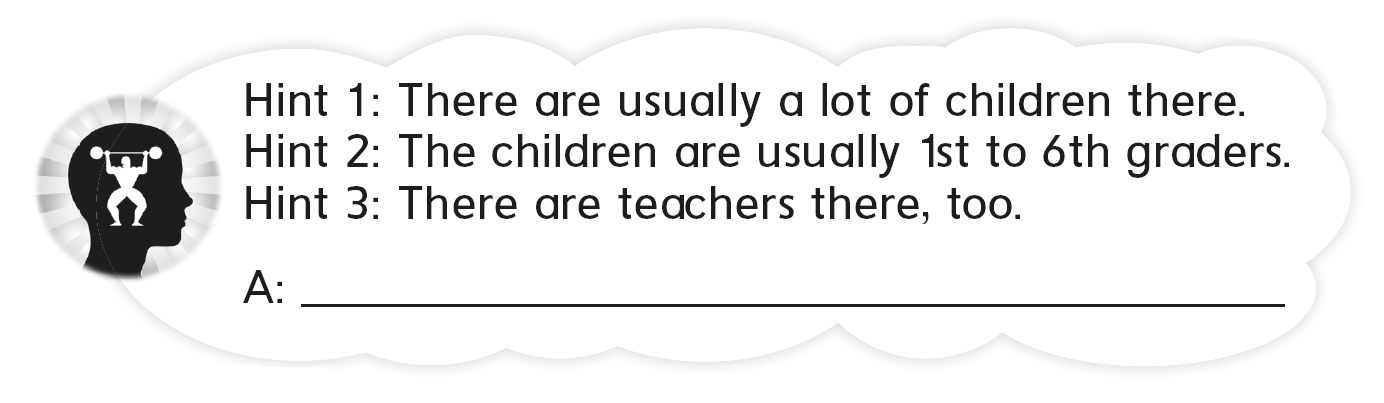 A school
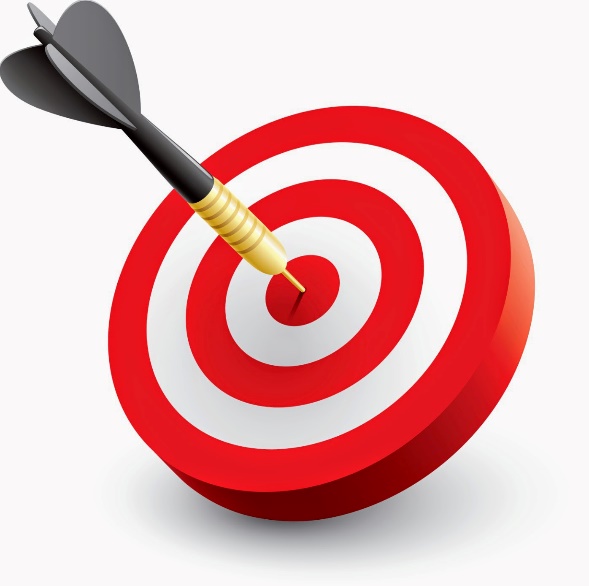 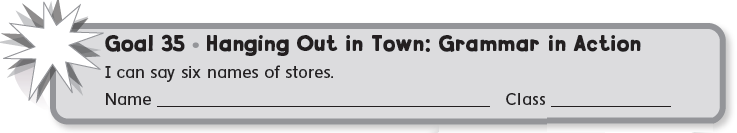 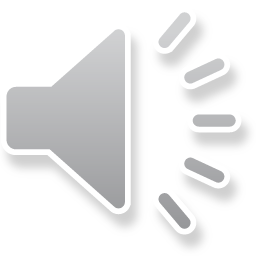 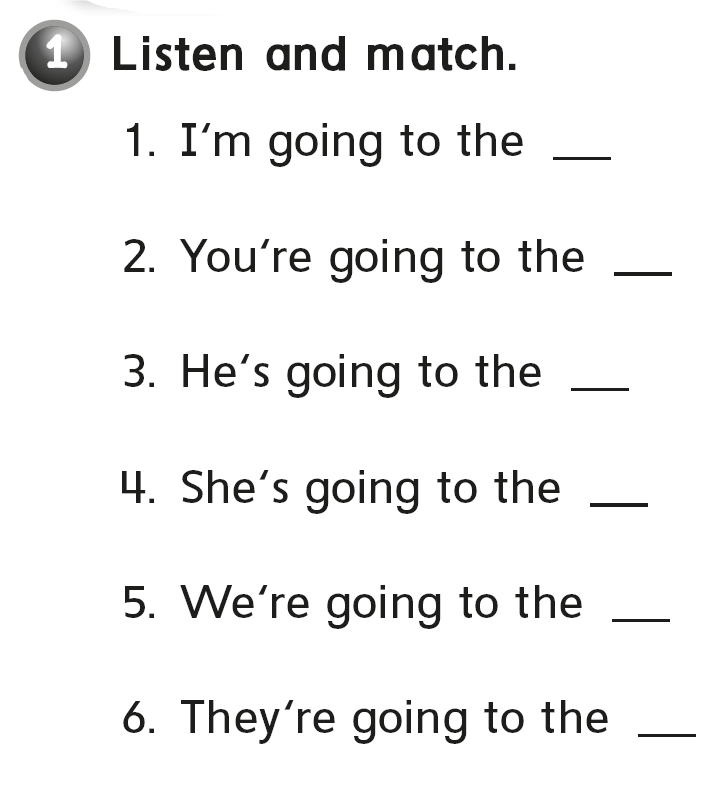 b
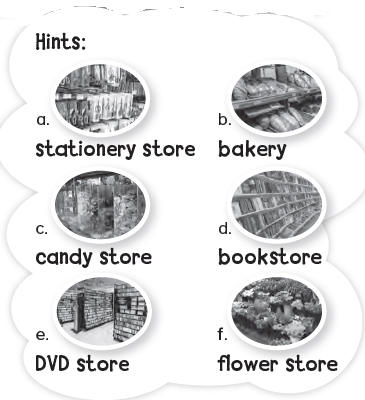 d
a
f
e
c
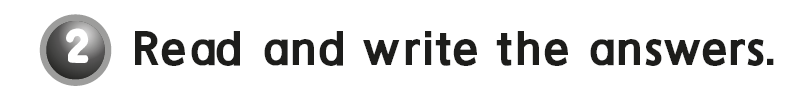 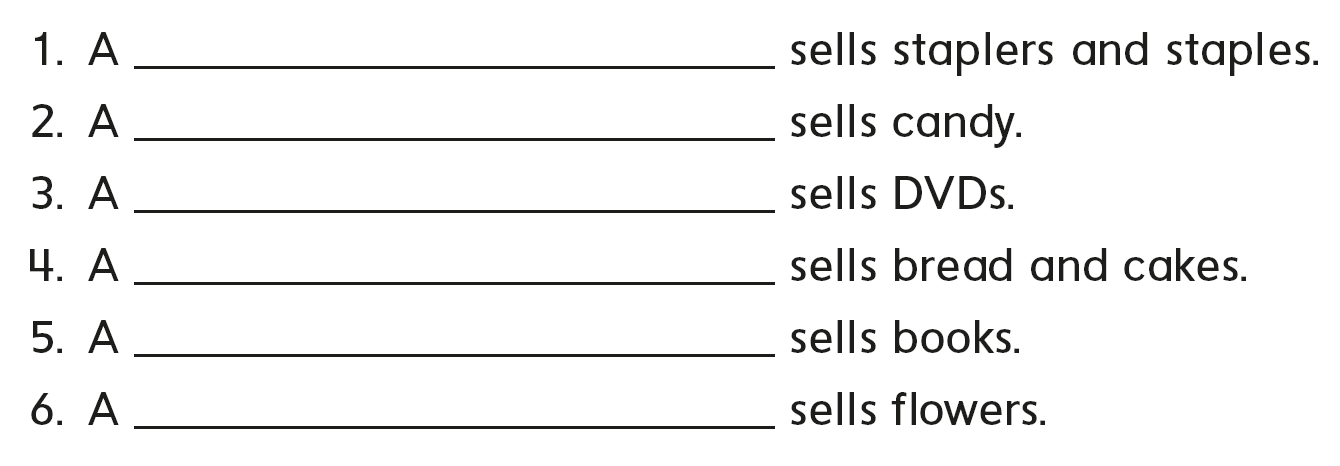 stationery store
candy store
DVD store
bakery
bookstore
flower store
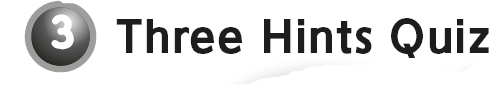 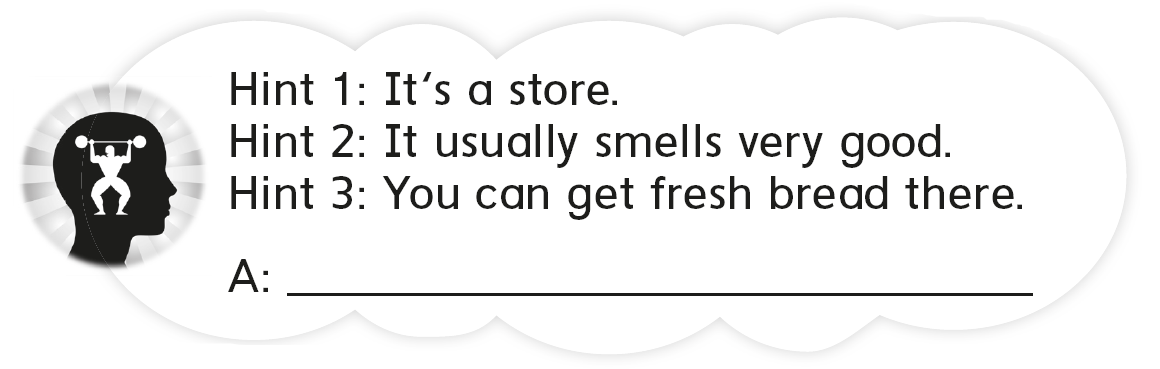 the bakery
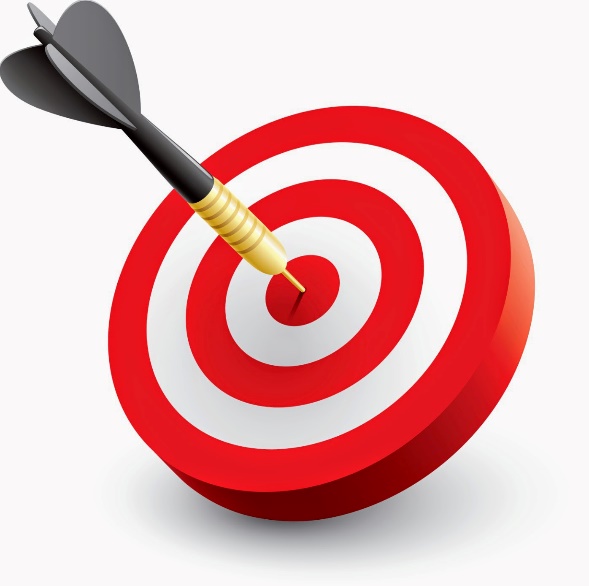 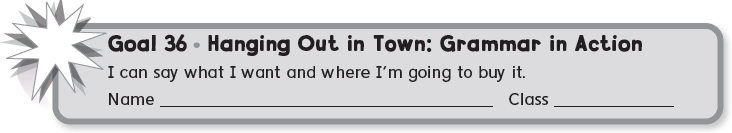 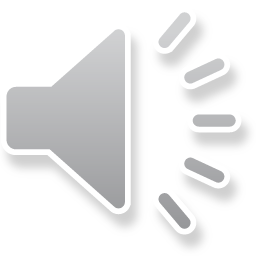 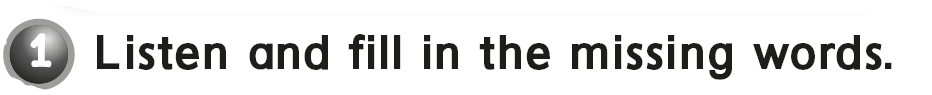 pens 		pencils
stationary store
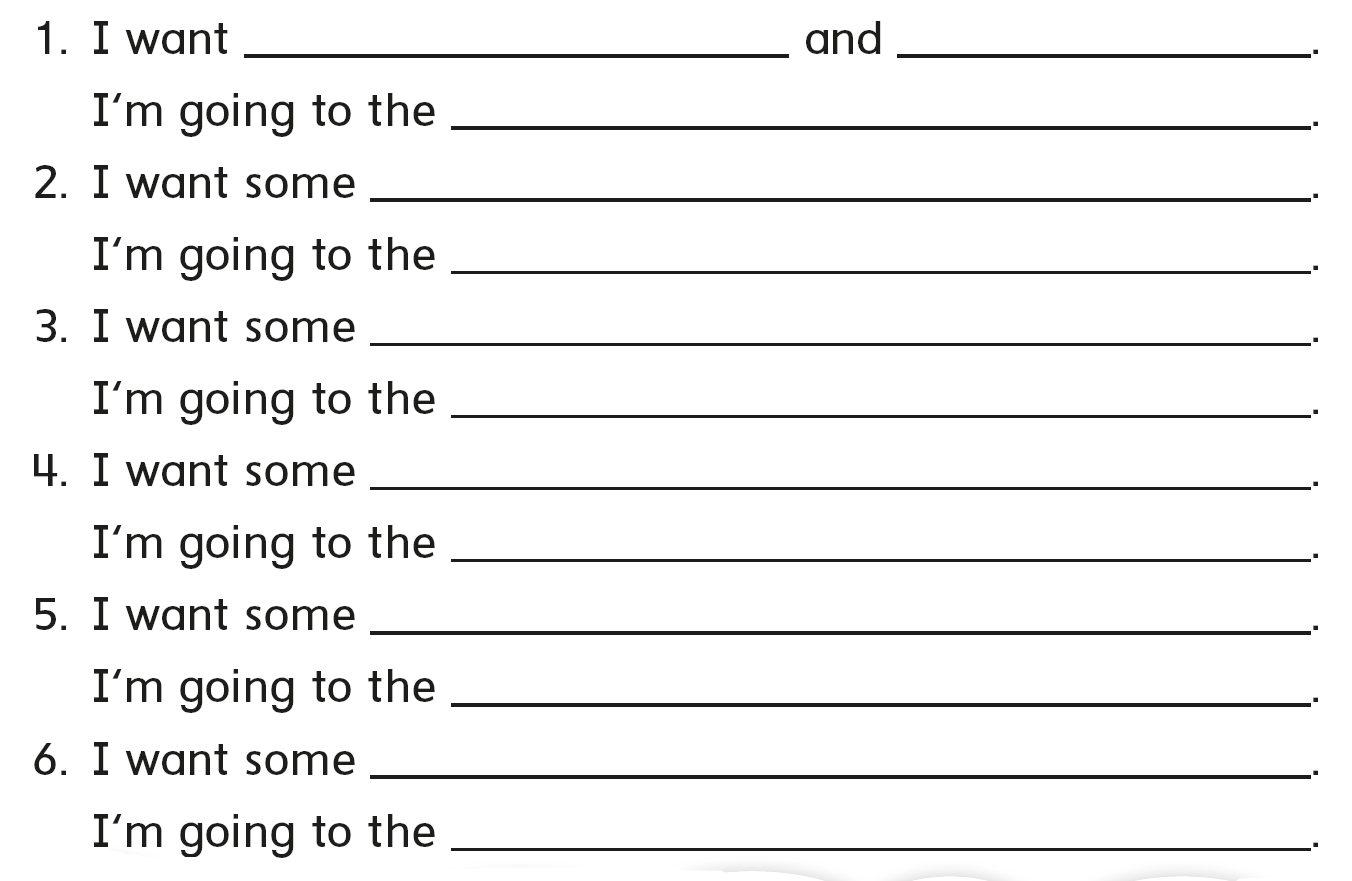 chocolate
candy store
DVD’s
DVD store
bread
bakery
magazines
bookstore
plants
flower store
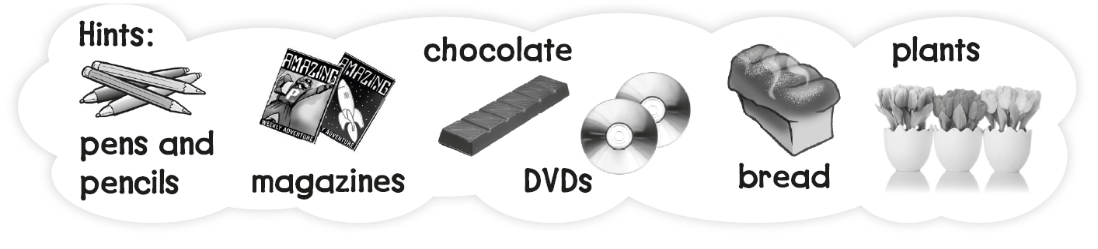 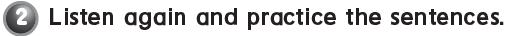 pens 		pencils
stationary store
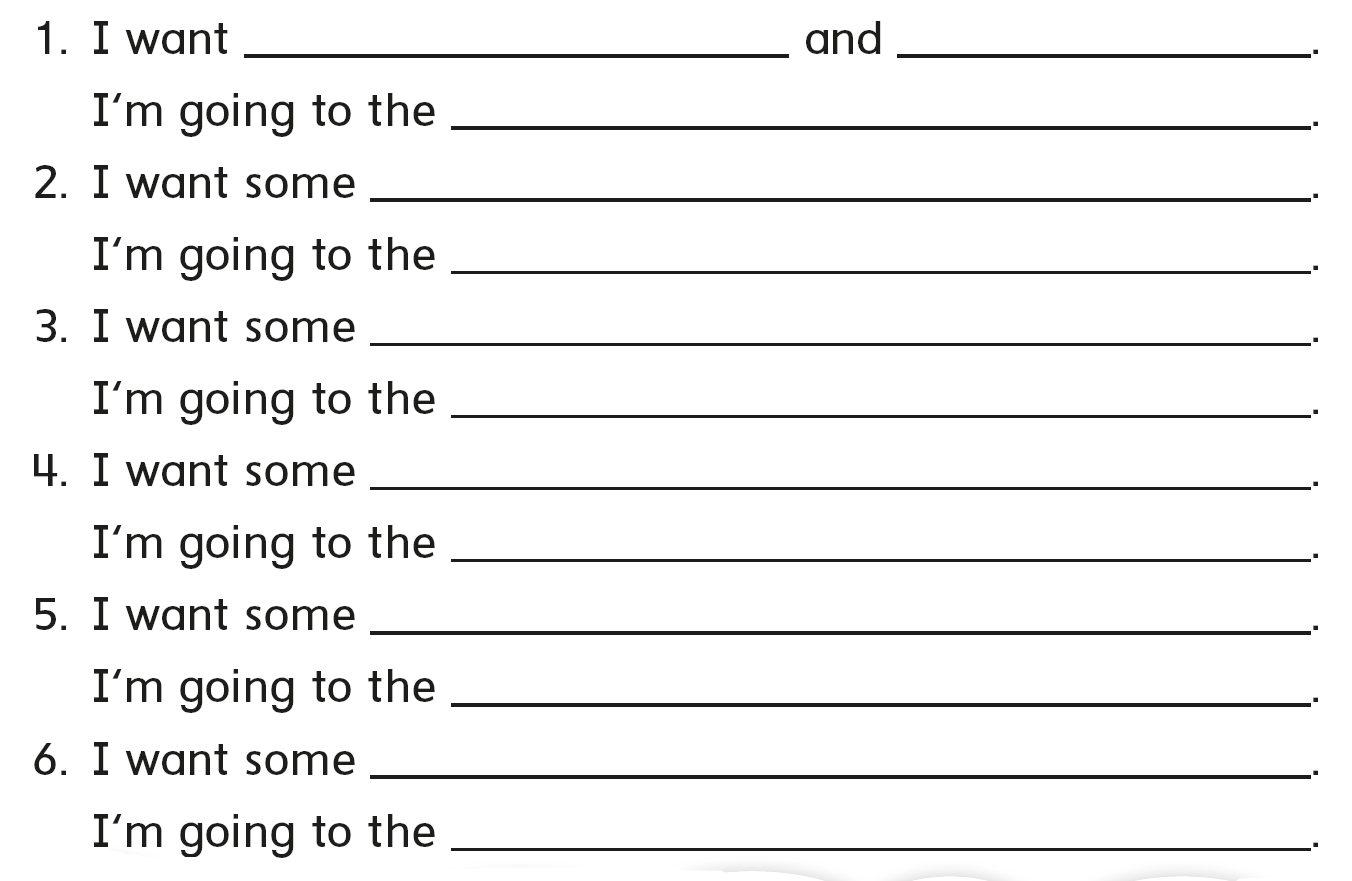 chocolate
candy store
DVD’s
DVD store
bread
bakery
magazines
bookstore
plants
flower store
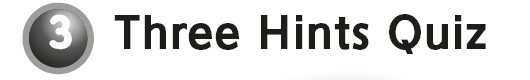 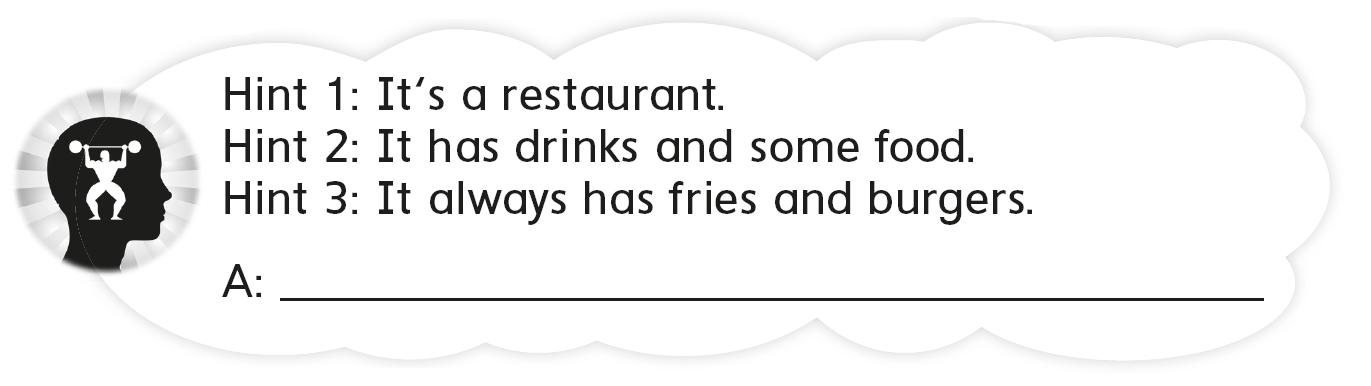 It’s a fast food restaurant
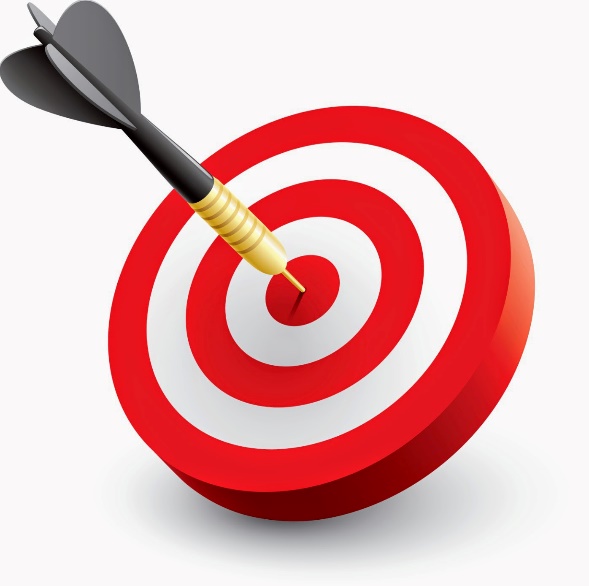 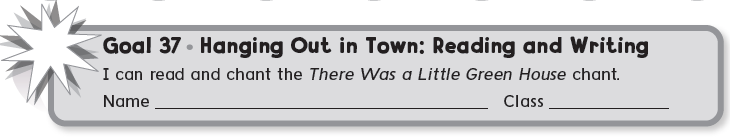 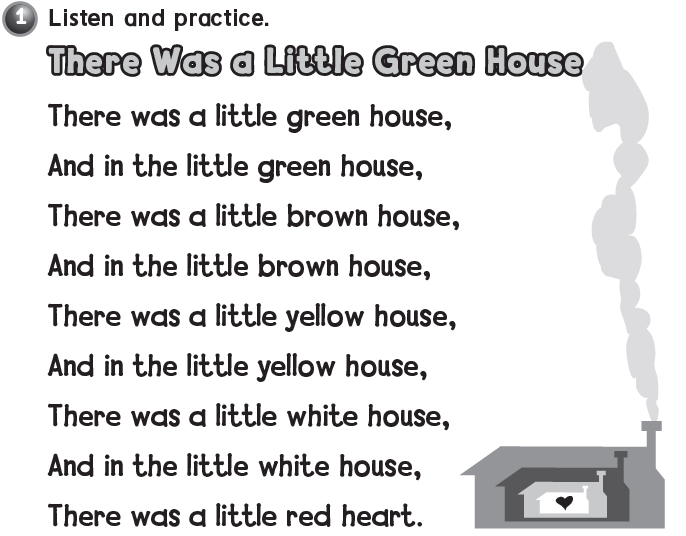 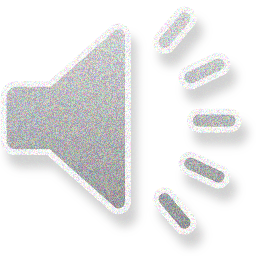 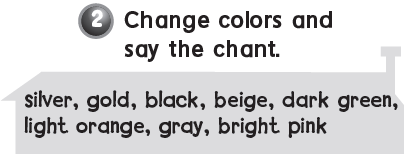 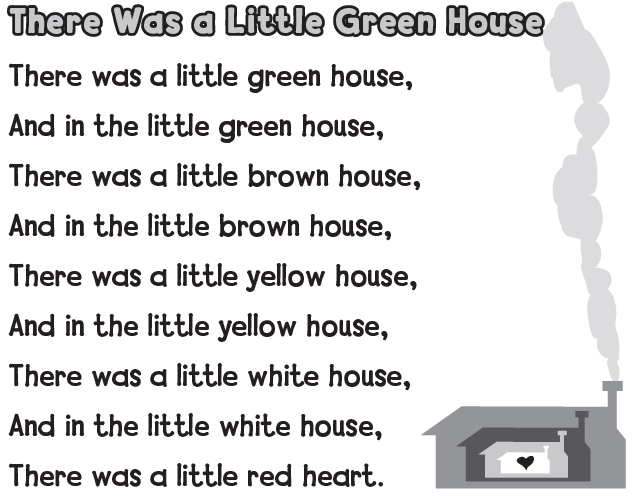 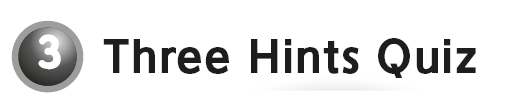 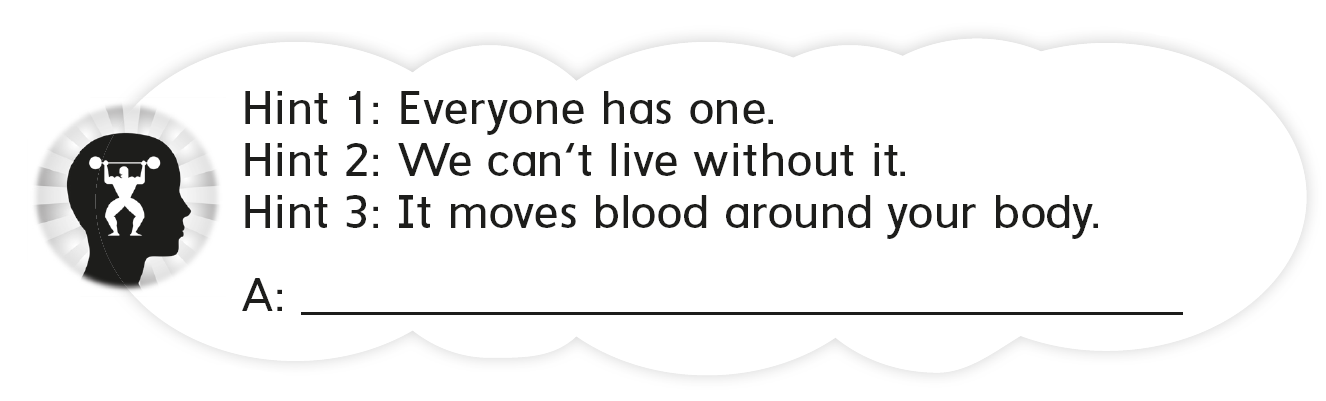 The heart
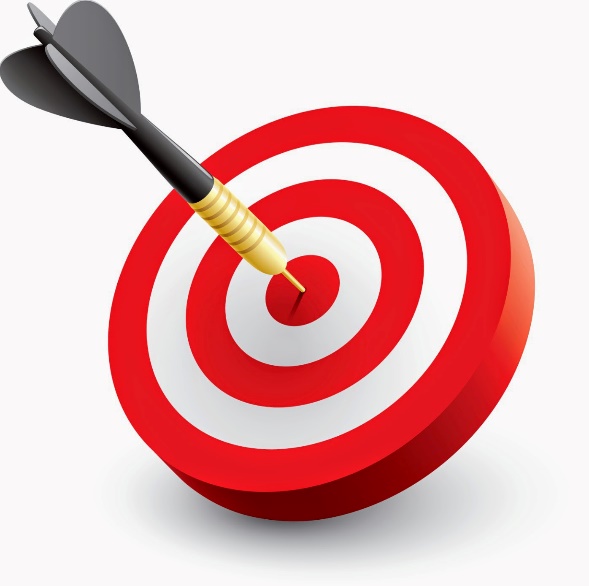 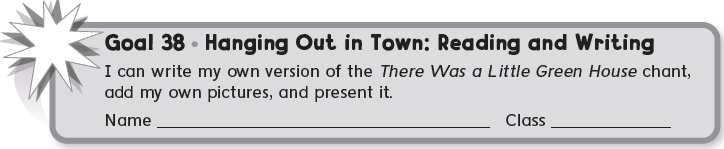 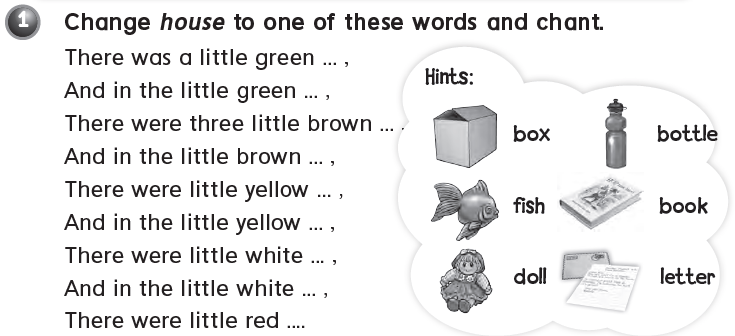 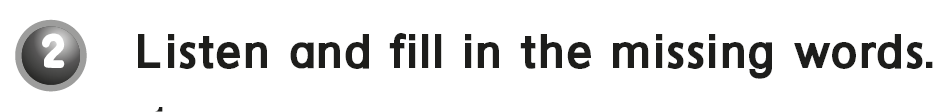 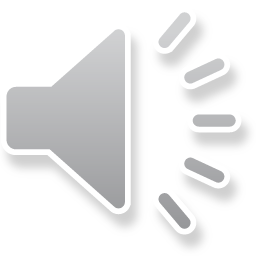 post office
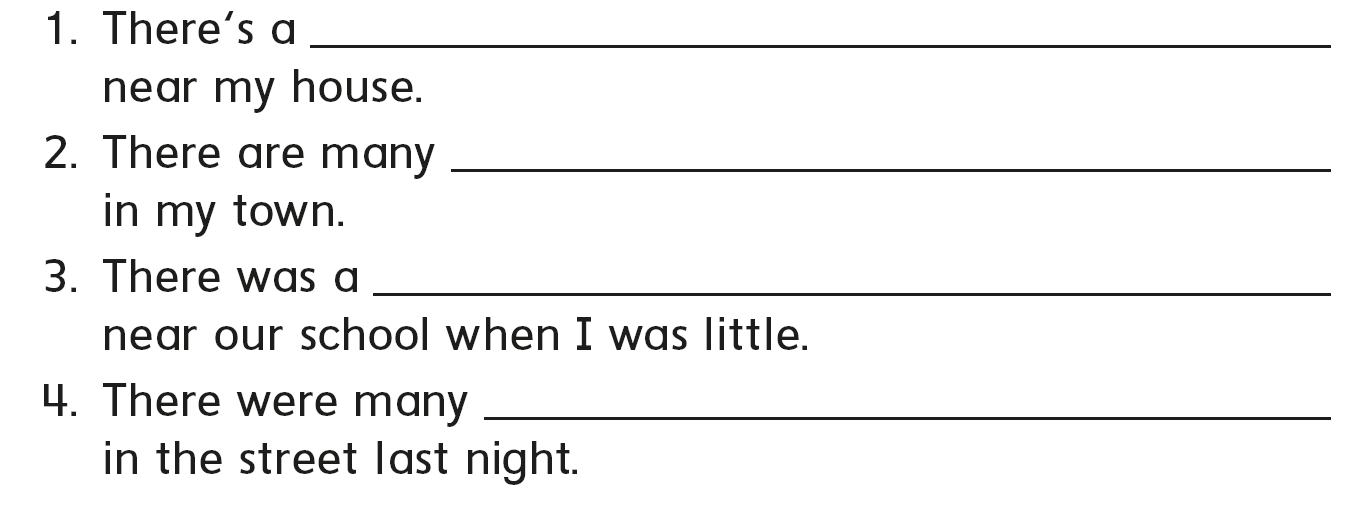 convenience stores
candy store
people
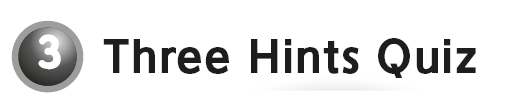 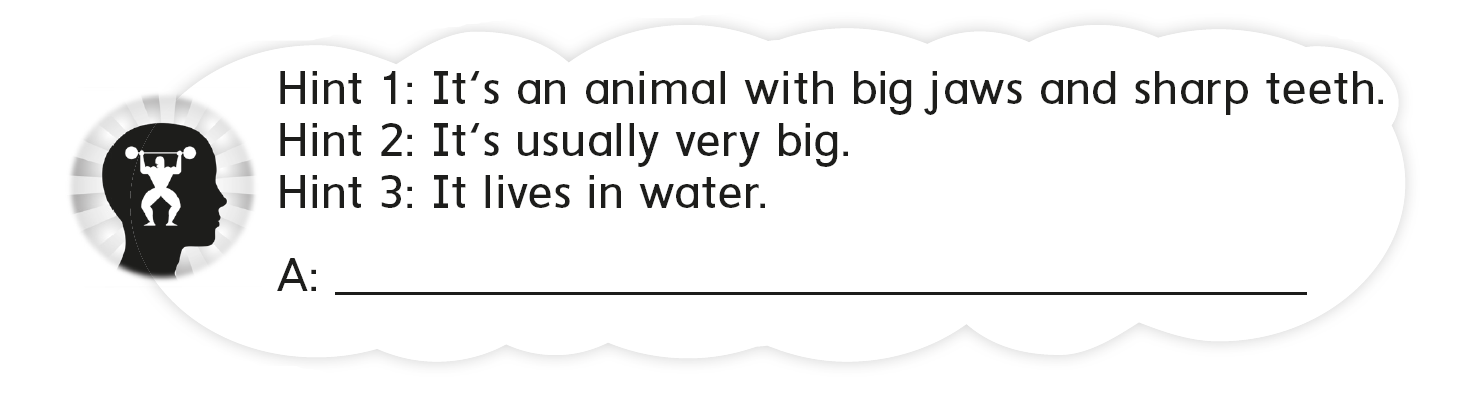 A crocodile
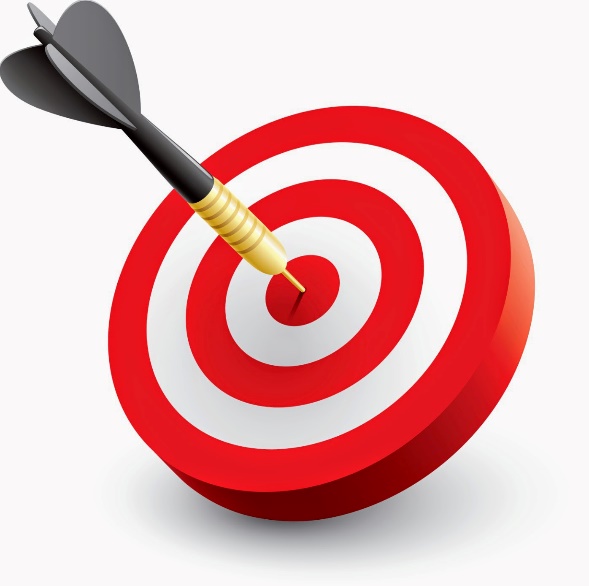 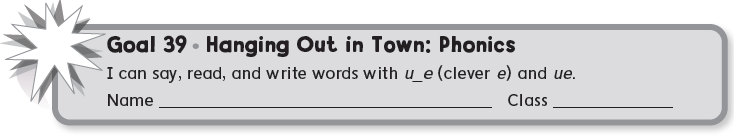 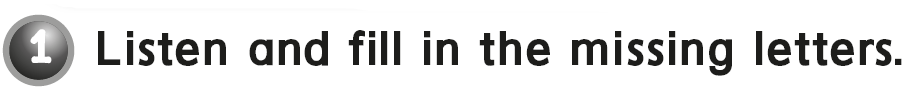 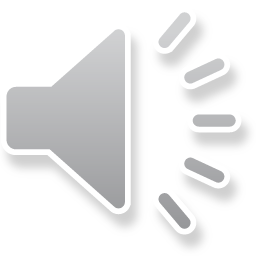 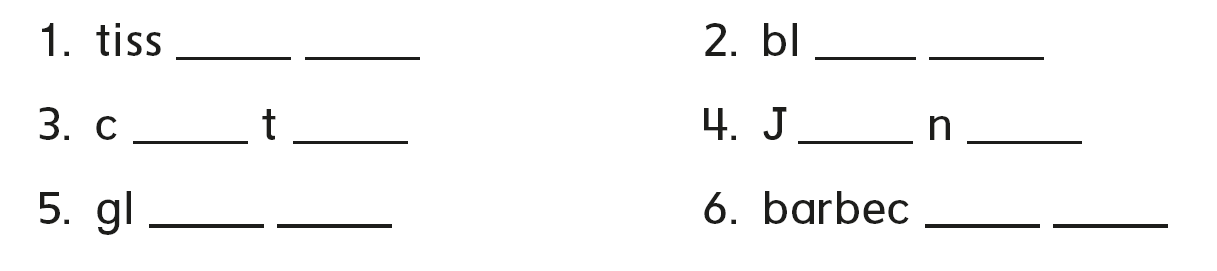 u     e
u     e
u        e
u       e
u      e
u     e
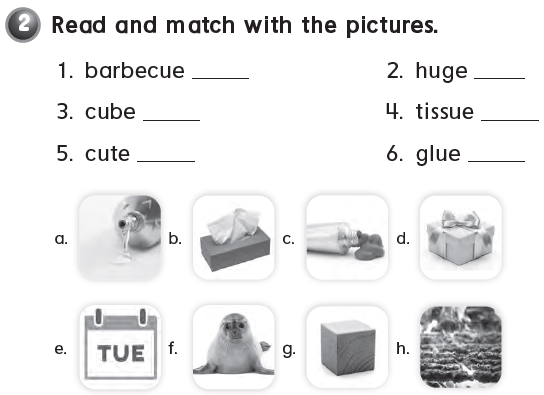 d
h
b
g
f
a
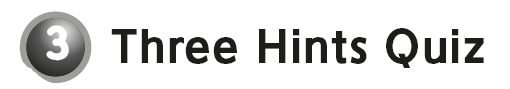 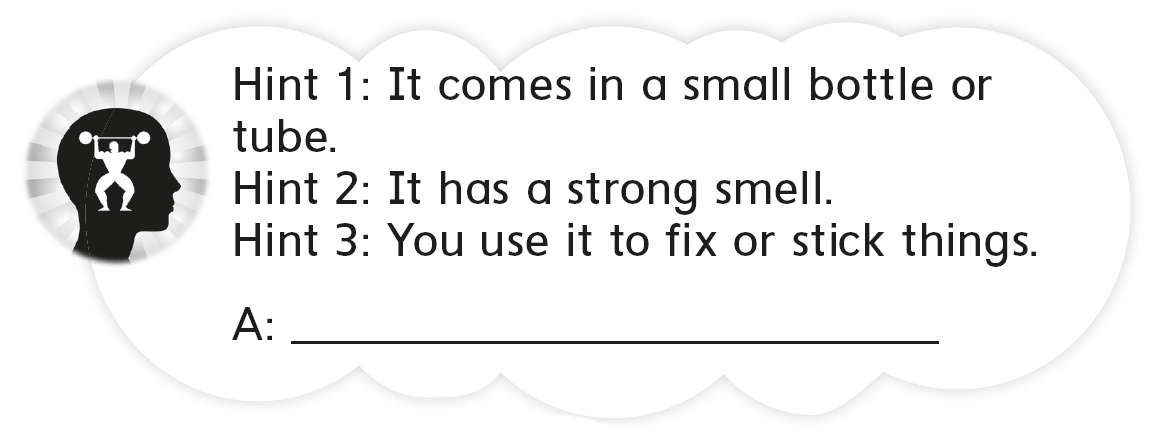 A glue
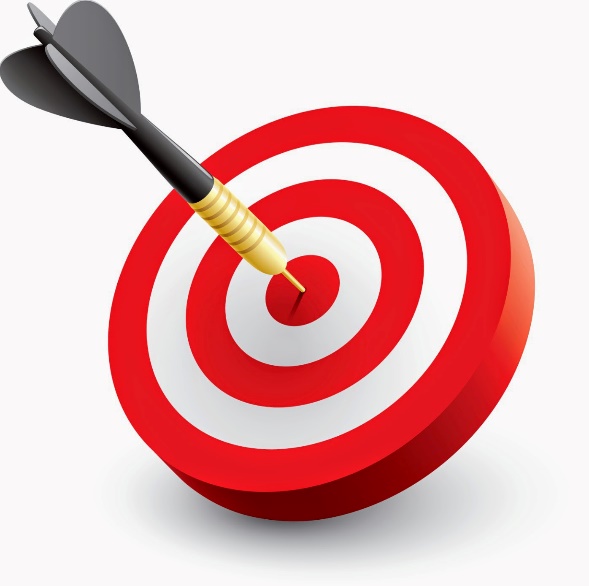 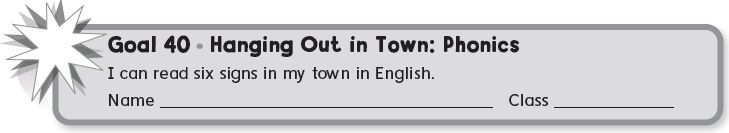 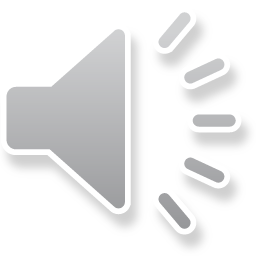 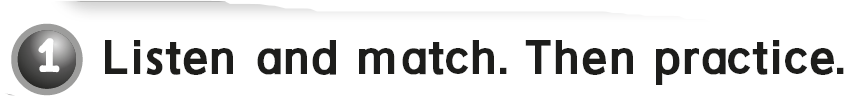 a
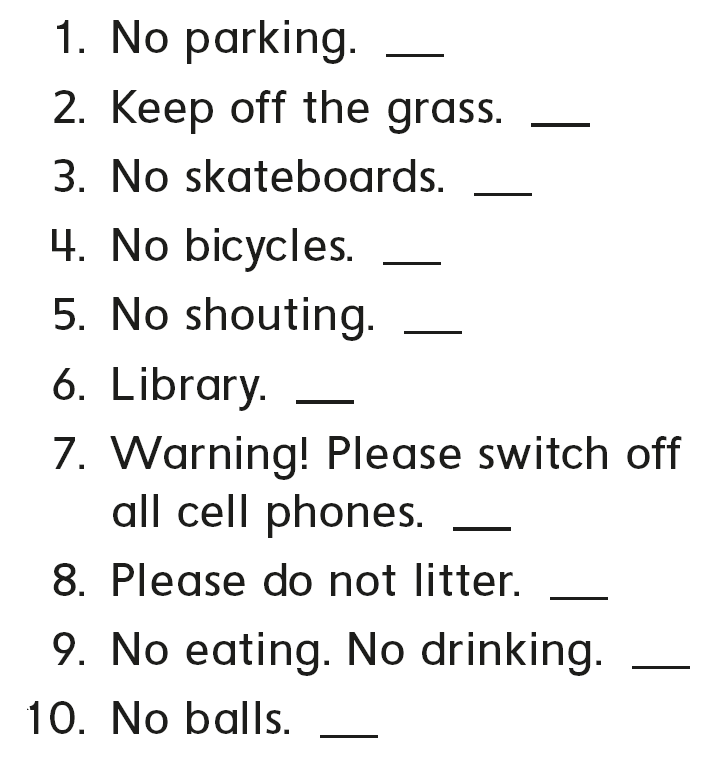 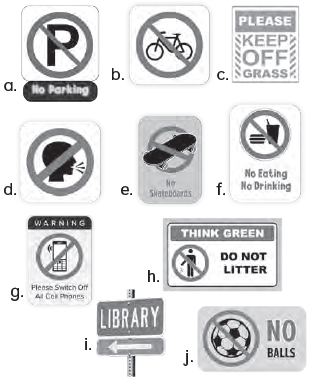 c
e
b
d
i
g
h
f
j
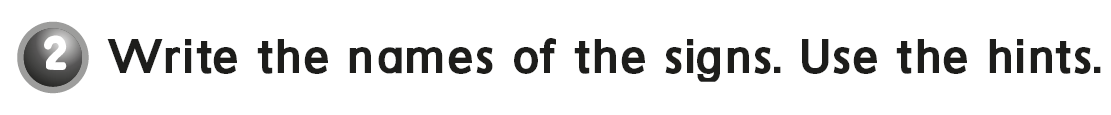 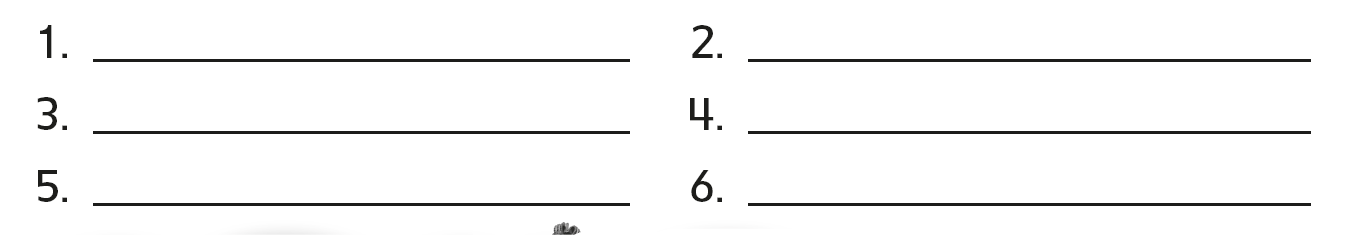 Police station
Entrance
Exit
Bus stop
Train station
Library
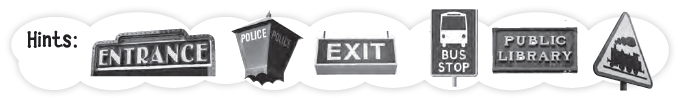 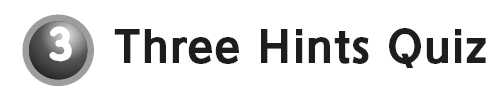 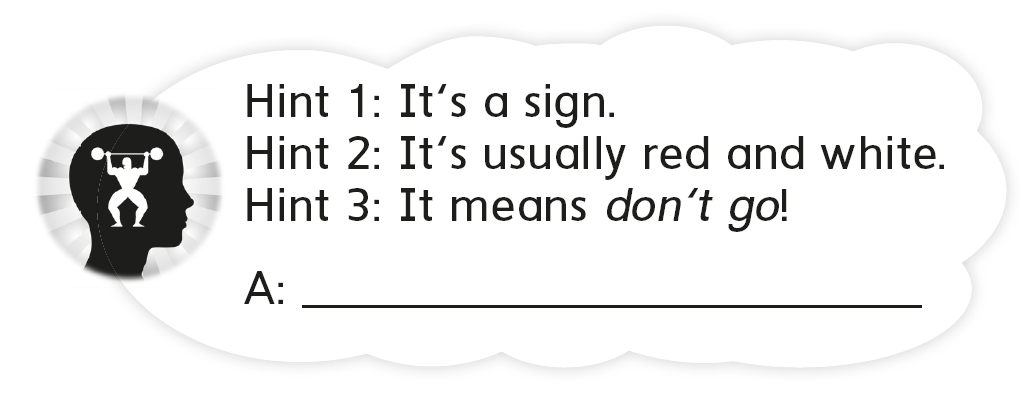 stop
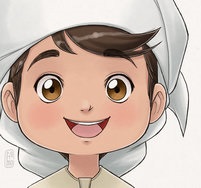 See you later 
Goodbye 

Teacher :
Badr Sayid 
Al-Shehri